Význam lesa
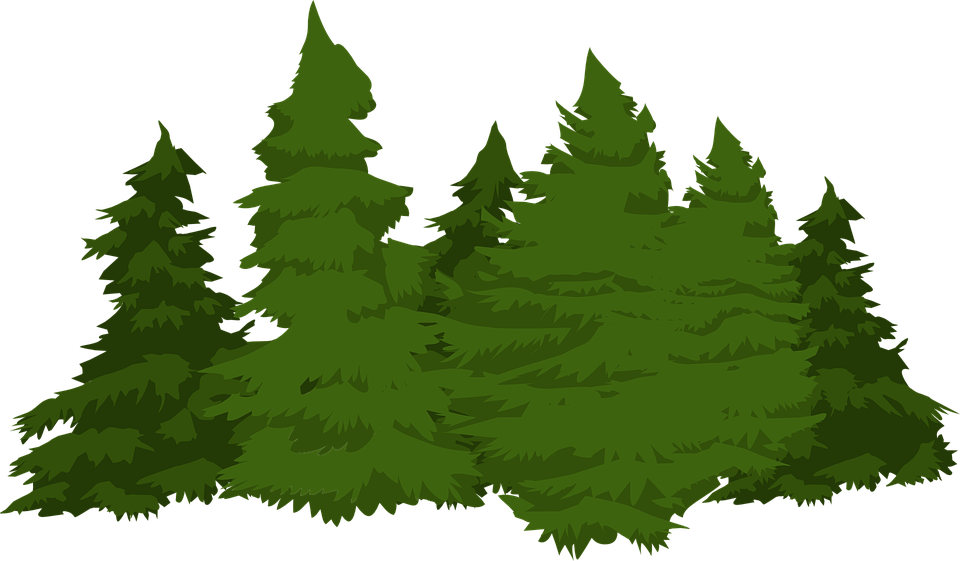 Čo si predstavujete pod slovom LES?
Lesy tvoria okrem stromov aj kry, byliny, lišajníky, huby a rôzne živočíchy žijúce na stromoch, v rastlinách, na bylinách, v pôde...
Poznámka:
Rastliny s drevnatou stonkou nazývame dreviny. Sú to kry a stromy. Kry majú rozkonárené stonky hneď nad zemou, stromy majú rozkonárenú stonku až v určitej výške nad zemou. 
Rastliny s nedrevnatou stonkou nazývame byliny.
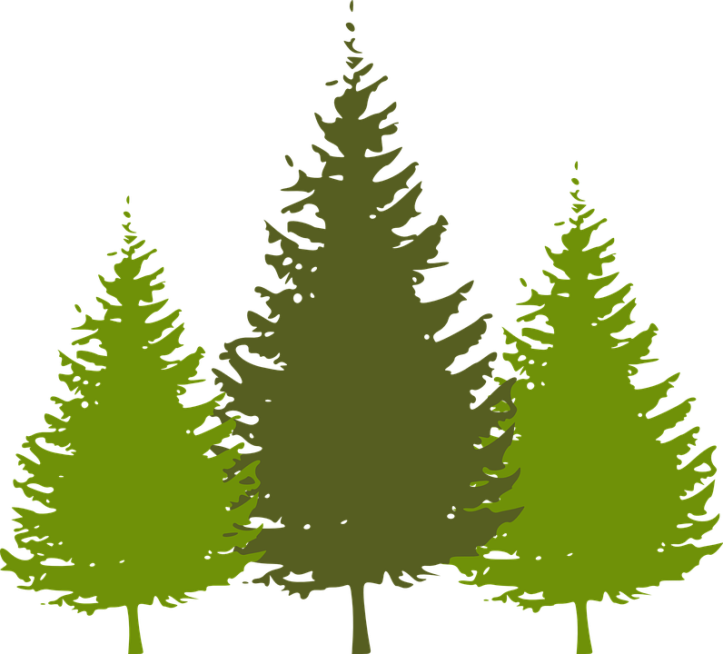 Prečo majú lesy pre nás veľký význam?
Stromy vytvárajú veľké množstvo kyslíka, ktorý človek a ďalšie živočíchy potrebujú pre život.
Korene stromov spevňujú pôdu. Bránia tak škodám pri povodniach a silnom vetre.
Zachytávajú prach a pomáhajú pri odstraňovaní niektorých škodlivých látok.
Poskytujú rastlinám, živočíchom a hubám úkryt a potravu.
Umožňujú človeku ťažbu dreva, zber lesných plodov a húb.
Sú miestom oddychu a športu.
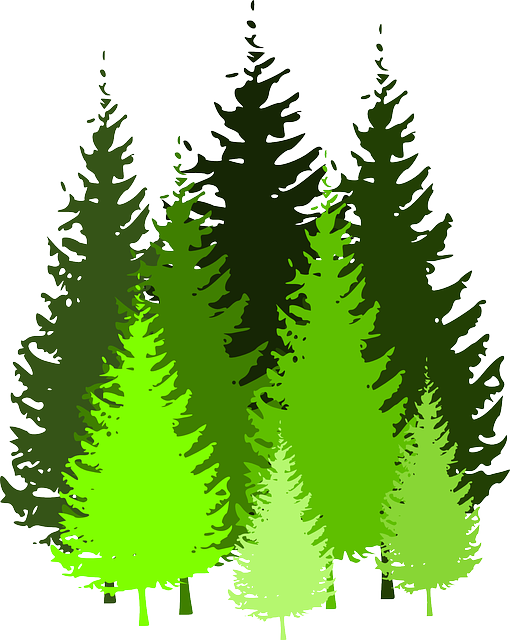 Pracovná učebnica 60/3
Porozprávajte podľa obrázkov príbeh stoličky vyrobenej z dreva.
Lesníci zasadili sadenice smrekov v lesnej škôlke. Stromčeky rástli a rástli niekoľko rokov...
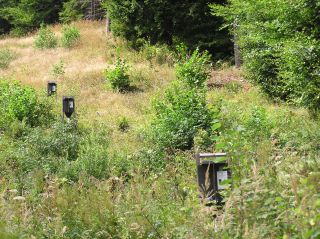 Ako sa o naše lesy starajú lesní zamestnanci?
Na vyrúbané miesta vysádzajú mladé stromčeky, ktoré vypestovali v lesných škôlkach. Obaľujú ich a chránia pred lesnou zverou.
Odstraňujú z lesa suché, choré a poškodené stromy. Príliš hustý les prerieďujú.
Umiestňujú lapače na lykožrúta smrekového. V zime sa starajú o lesnú zver.
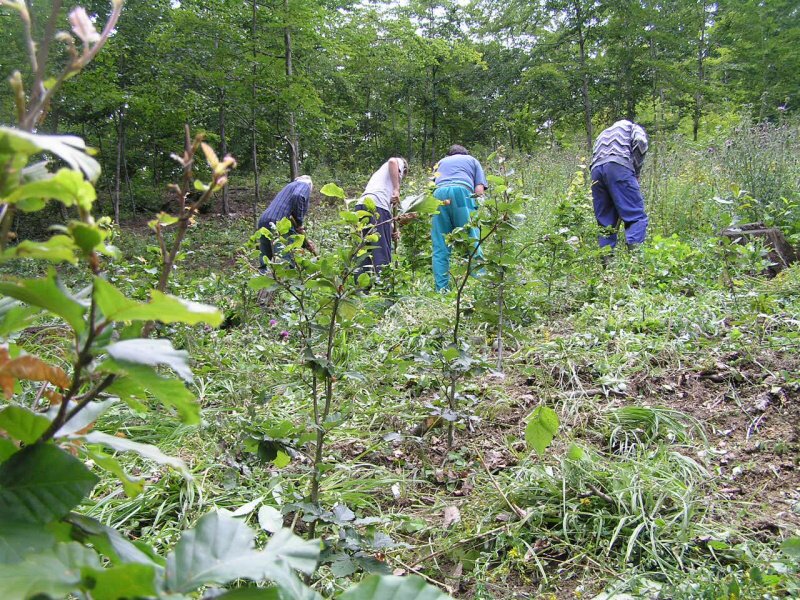 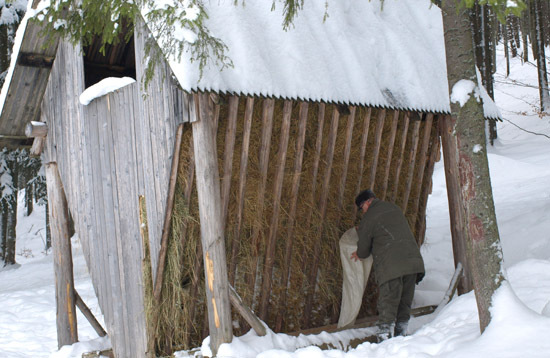 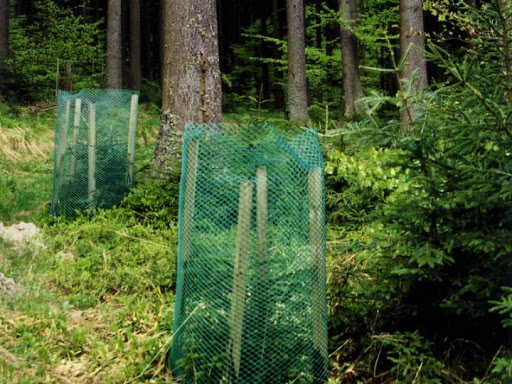 Porozprávajte, ako môžete vy prispieť k ochrane našich lesov.
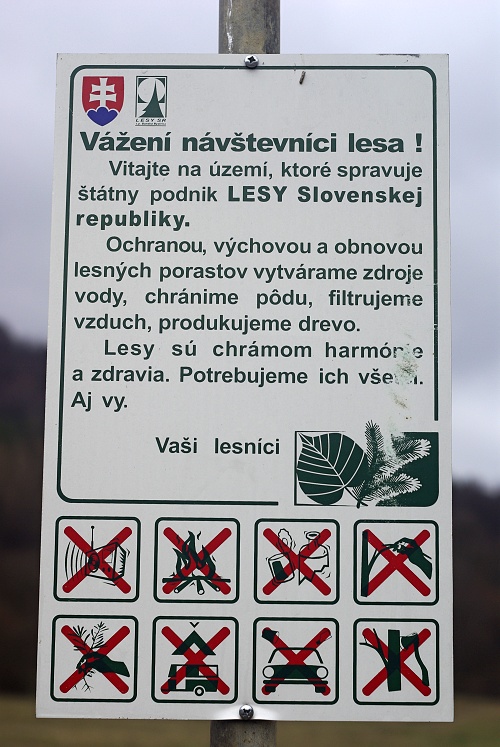 nevyhadzujeme odpadky
nepoškodzujeme stromy
neplašíme lesné živočíchy
nerozkladáme ohne, nefajčíme a tým nezvyšujeme nebezpečenstvo lesných požiarov
Domáca úloha 61/4
Cieľ: Preskúmať vybratý strom a život na ňom a v jeho okolí.
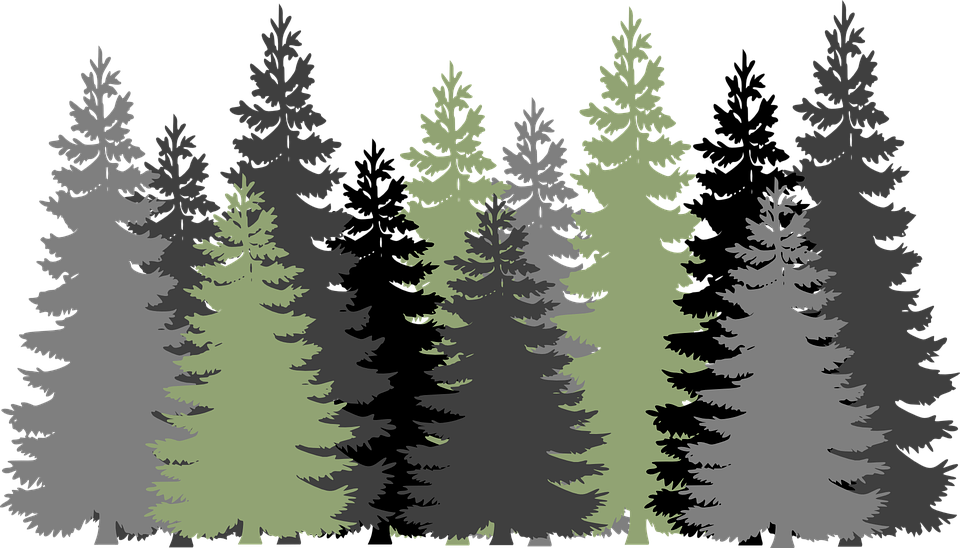 Moje poznámky
Lesy tvoria stromy, kry, byliny, lišajníky, huby a rôzne živočíchy. Vytvárajú veľké množstvo kyslíka, spevňujú pôdu, zachytávajú prach a pomáhajú pri odstraňovaní škodlivých látok zo vzduchu, poskytujú rastlinám, živočíchom a hubám úkryt a potravu, človeku umožňujú ťažbu dreva, zber lesných plodov a húb.